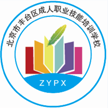 北京市丰台区成人职业技能培训学校
人力资源管理师
劳动关系协调师
中级经济师
学历提升
育说课
求实创新  自强不息
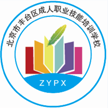 北京市丰台区成人职业技能培训学校
中级经济师  
      人力资源管理专业

               
           主讲：周润芝
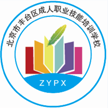 北京市丰台区成人职业技能培训学校
第二部分  
人力资源管理
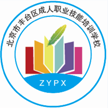 北京市丰台区成人职业技能培训学校
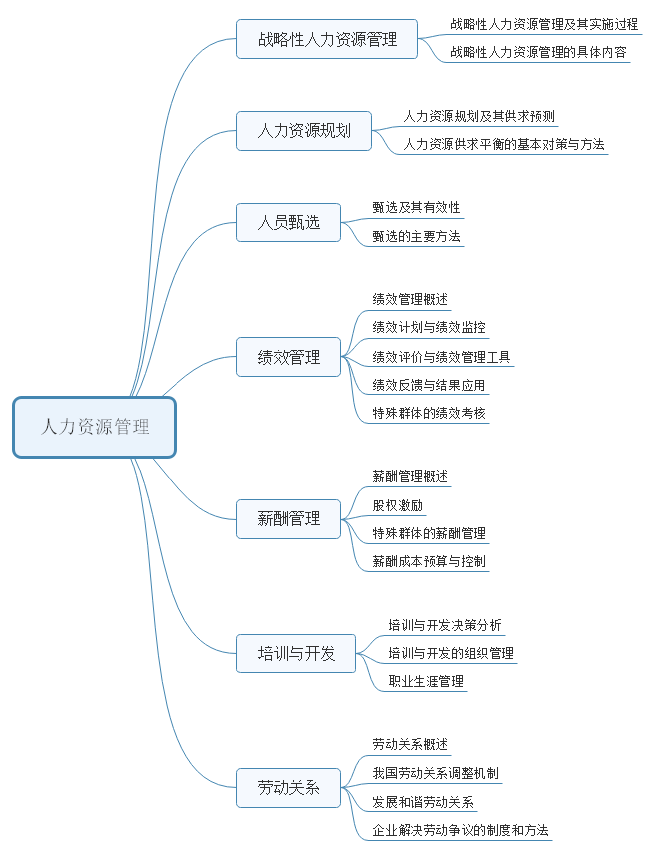 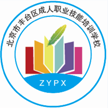 北京市丰台区成人职业技能培训学校
第四章  战略性人力资源管理
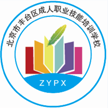 北京市丰台区成人职业技能培训学校
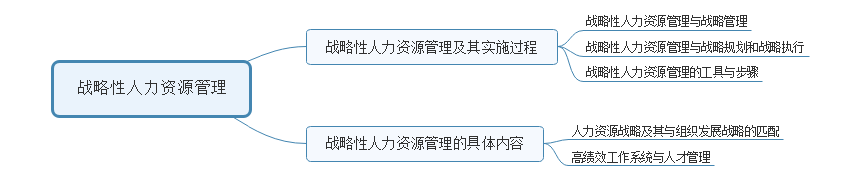 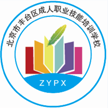 北京市丰台区成人职业技能培训学校
第一节  战略性人力资源管理及其实施过程
1．战略人力资源管理的概念及其内涵
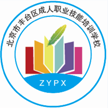 北京市丰台区成人职业技能培训学校
第一节  战略性人力资源管理及其实施过程
1．战略人力资源管理的概念及其内涵
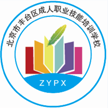 北京市丰台区成人职业技能培训学校
2.战略的三个层次及战略管理的基本模型
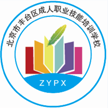 北京市丰台区成人职业技能培训学校
3.人力资源管理与战略规划
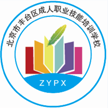 北京市丰台区成人职业技能培训学校
3.人力资源管理与战略规划
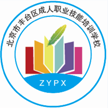 北京市丰台区成人职业技能培训学校
4．人力资源管理与战略执行
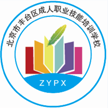 北京市丰台区成人职业技能培训学校
5.战略性人力资源管理的工具与步骤
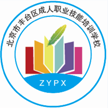 北京市丰台区成人职业技能培训学校
5.战略性人力资源管理的工具与步骤
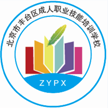 北京市丰台区成人职业技能培训学校
第二节  战略性人力资源管理的具体内容
6.人力资源战略及其与组织发展战略的匹配
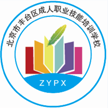 北京市丰台区成人职业技能培训学校
7.人力资源战略与人力资源管理实践选择
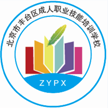 北京市丰台区成人职业技能培训学校
8.高绩效工作系统与人才管理
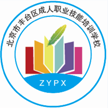 北京市丰台区成人职业技能培训学校
8.高绩效工作系统与人才管理
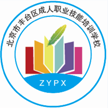 北京市丰台区成人职业技能培训学校
第五章  人力资源规划
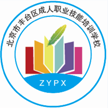 北京市丰台区成人职业技能培训学校
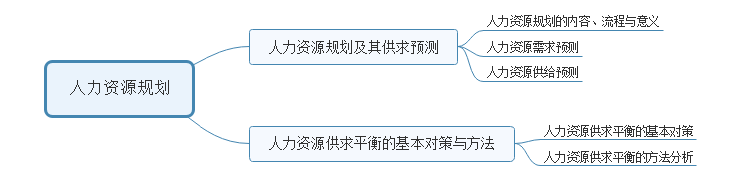 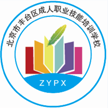 北京市丰台区成人职业技能培训学校
第一节  人力资源规划及其供求预测
1.人力资源规划的概念和内容
2.人力资源规划的流程
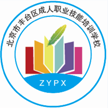 北京市丰台区成人职业技能培训学校
3.力资源规划的意义和作用
4.影响人力资源需求预测的内容及其影响因素
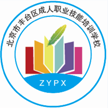 北京市丰台区成人职业技能培训学校
5.人力资源需求预测的方法
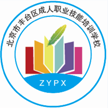 北京市丰台区成人职业技能培训学校
6.影响人力资源供给预测的内容及其影响因素
7.企业内部供给预测方法
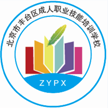 北京市丰台区成人职业技能培训学校
第二节  人力资源供求平衡的基本对策与方法
8.人力资源供求平衡的基本对策
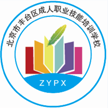 北京市丰台区成人职业技能培训学校
9.人力资源供求平衡的分析方法
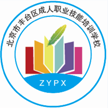 北京市丰台区成人职业技能培训学校
第六章    人员甄选
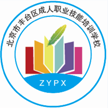 北京市丰台区成人职业技能培训学校
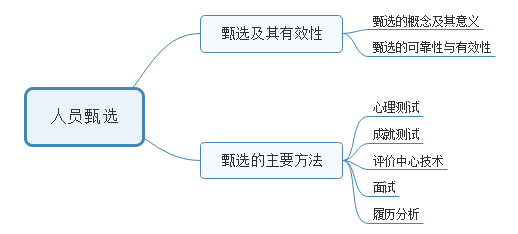 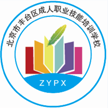 北京市丰台区成人职业技能培训学校
第一节  甄选及其有效性
1.人员甄选概念
2.甄选对组织的价值与意义
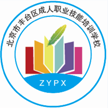 北京市丰台区成人职业技能培训学校
3.甄选的可靠性和有效性
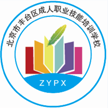 北京市丰台区成人职业技能培训学校
第二节  甄选的主要方法
4.心理测试
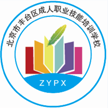 北京市丰台区成人职业技能培训学校
5.成就测试
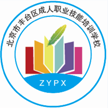 北京市丰台区成人职业技能培训学校
6.评价中心
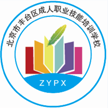 北京市丰台区成人职业技能培训学校
7.面试的概念
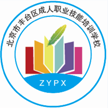 北京市丰台区成人职业技能培训学校
8.面试类型
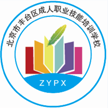 北京市丰台区成人职业技能培训学校
9.特殊面试类型
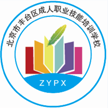 北京市丰台区成人职业技能培训学校
10.改善面试效果的主要方法
11.履历分析的要求
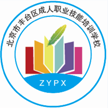 北京市丰台区成人职业技能培训学校
第七章 绩效管理
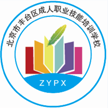 北京市丰台区成人职业技能培训学校
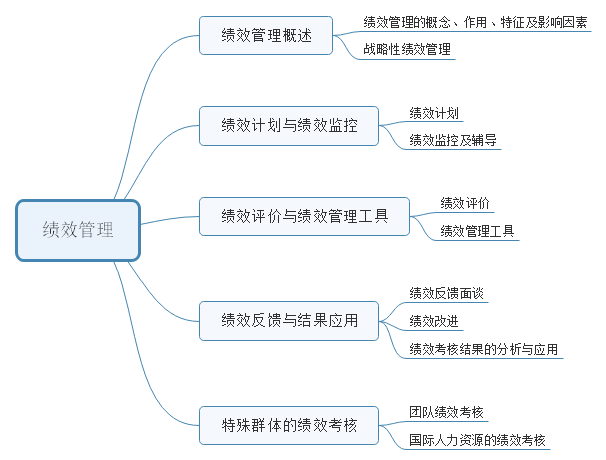 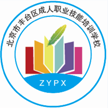 北京市丰台区成人职业技能培训学校
1.绩效管理和绩效考核的关系
2.绩效管理的作用
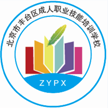 北京市丰台区成人职业技能培训学校
3.有效绩效管理的特征及影响因素
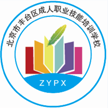 北京市丰台区成人职业技能培训学校
4.适用于取得竞争优势战略的绩效管理
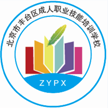 北京市丰台区成人职业技能培训学校
5.适用于不同竞争态势战略的绩效管理
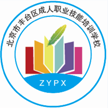 北京市丰台区成人职业技能培训学校
6.绩效计划概念及其目标
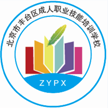 北京市丰台区成人职业技能培训学校
7.绩效计划的内容
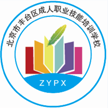 北京市丰台区成人职业技能培训学校
8.绩效计划制订原则和步骤
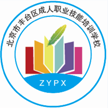 北京市丰台区成人职业技能培训学校
9.绩效监控
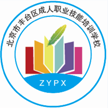 北京市丰台区成人职业技能培训学校
10.绩效辅导和绩效计划的调整
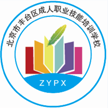 北京市丰台区成人职业技能培训学校
11.绩效评价技术汇总表
12.量表法各个绩效评价技术的概念
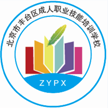 北京市丰台区成人职业技能培训学校
13.比较法各个绩效评价技术的优缺点
1.排序法（从高到底）优缺点
2.配对比较法（获胜次数-）优缺点
3.强制分布法（正态分布）优缺点
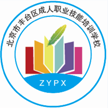 北京市丰台区成人职业技能培训学校
14.描述法各个绩效评价技术的优缺点
1.关键事件法-核心关键事件的定义
2.不良事故评估法-预先设计不良事故清单（不会对企业目标的实现起到决定性作用，一旦失误，会给
企业带来巨大的甚至是难以弥补的损失）
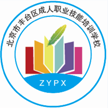 北京市丰台区成人职业技能培训学校
15.绩效评价常见误区及应对方法
绩效评价常见误区及应对方法
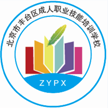 北京市丰台区成人职业技能培训学校
16.绩效评价主体的培训
17.绩效管理工具
绩效管理工具包括目标管理法、标杆超越法、关键绩效指标法和平衡计分卡法。它从单纯的绩效评价工具上升到战略性绩效管理工具。
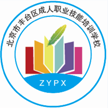 北京市丰台区成人职业技能培训学校
18.目标管理法
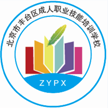 北京市丰台区成人职业技能培训学校
19.标杆超越法
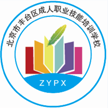 北京市丰台区成人职业技能培训学校
20.关键绩效指标法
1.概念：关键绩效指标是反映个体关键绩效贡献的评价依据和量化指标。
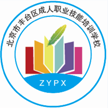 北京市丰台区成人职业技能培训学校
20.关键绩效指标法
2．设计流程
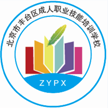 北京市丰台区成人职业技能培训学校
3．注意事项
4．优势、劣势分析
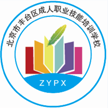 北京市丰台区成人职业技能培训学校
21.平衡计分卡法
1．概念
2．设计流程和注意事项
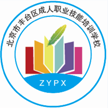 北京市丰台区成人职业技能培训学校
3．优势、劣势分析
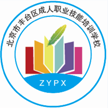 北京市丰台区成人职业技能培训学校
22.绩效反馈面谈的目的和操作流程
1. 绩效反馈面谈的目的和操作流程
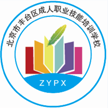 北京市丰台区成人职业技能培训学校
2. 绩效反馈面谈的内容、注意事项
3. 面谈中评价者的误区和绩效面谈的技巧
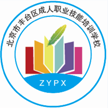 北京市丰台区成人职业技能培训学校
23.绩效改进概念和程序
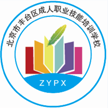 北京市丰台区成人职业技能培训学校
24.绩效改进的方法
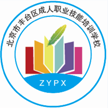 北京市丰台区成人职业技能培训学校
25.绩效考核结果的应用
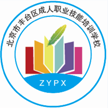 北京市丰台区成人职业技能培训学校
26.团队绩效考核
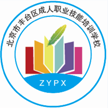 北京市丰台区成人职业技能培训学校
27.国际人力资源的绩效考核
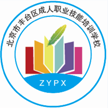 北京市丰台区成人职业技能培训学校
第八章  薪酬管理
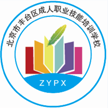 北京市丰台区成人职业技能培训学校
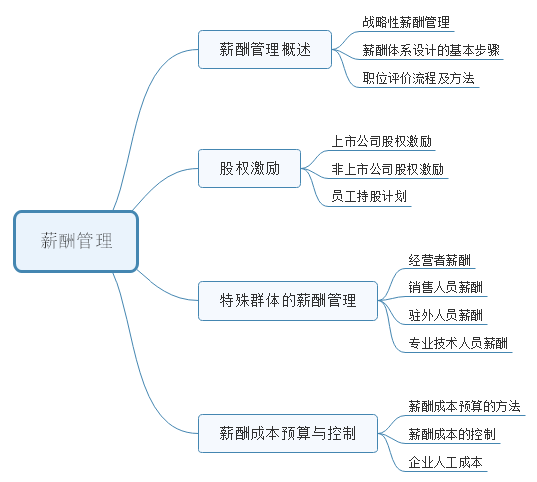 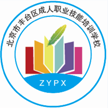 北京市丰台区成人职业技能培训学校
1.适用于企业不同发展战略下的薪酬管理
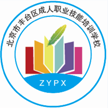 北京市丰台区成人职业技能培训学校
2.适用于企业不同竞争战略下的薪酬管理
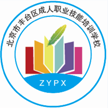 北京市丰台区成人职业技能培训学校
3.全面薪酬战略
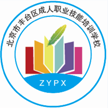 北京市丰台区成人职业技能培训学校
4.薪酬体系设计的基本步骤
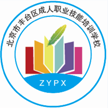 北京市丰台区成人职业技能培训学校
5.职位评价注意事项和原则
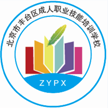 北京市丰台区成人职业技能培训学校
6. 职位评价流程
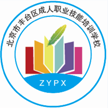 北京市丰台区成人职业技能培训学校
7.职位评价的排序法（定性法：排序法、分类法）
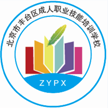 北京市丰台区成人职业技能培训学校
8.职位评价的分类法（定性法：排序法、分类法）
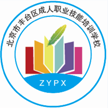 北京市丰台区成人职业技能培训学校
9.职位评价的要素计点法（定量方法：因素比较法和要素记点法）
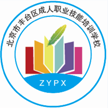 北京市丰台区成人职业技能培训学校
10.职位评价的因素比较法（定量方法：因素比较法和要素记点法）
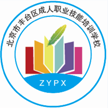 北京市丰台区成人职业技能培训学校
11.股权激励概念和形式
12.上市公司和非上市公司股权激励形式一览表
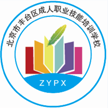 北京市丰台区成人职业技能培训学校
13.上市公司的股票期权概述
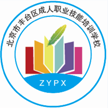 北京市丰台区成人职业技能培训学校
13.上市公司股票期权的激励范围和对象
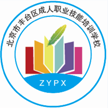 北京市丰台区成人职业技能培训学校
14.上市公司股票期权的激励额度
15.上市公司股票期权的股票来源
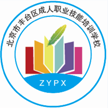 北京市丰台区成人职业技能培训学校
16.资金来源
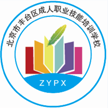 北京市丰台区成人职业技能培训学校
17.上市公司股票期权时间规定
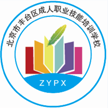 北京市丰台区成人职业技能培训学校
18.上市公司股票期权行权价格和执行方式
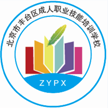 北京市丰台区成人职业技能培训学校
19.上市公司的限制性股票
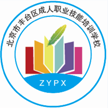 北京市丰台区成人职业技能培训学校
20.上市公司的股票增值权
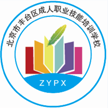 北京市丰台区成人职业技能培训学校
21.上市公司三种股权激励模式的适用
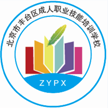 北京市丰台区成人职业技能培训学校
22.非上市公司的股份期权
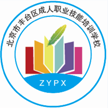 北京市丰台区成人职业技能培训学校
23.非上市公司的业绩股份
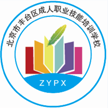 北京市丰台区成人职业技能培训学校
24.非上市公司的虚拟股票期权
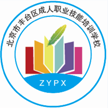 北京市丰台区成人职业技能培训学校
25.员工持股计划概述
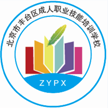 北京市丰台区成人职业技能培训学校
26.员工持股计划的主要内容
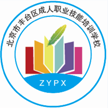 北京市丰台区成人职业技能培训学校
27.经营者年薪制概述
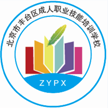 北京市丰台区成人职业技能培训学校
28.我国经营者年薪制典型模式
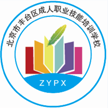 北京市丰台区成人职业技能培训学校
29.销售人员薪酬
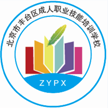 北京市丰台区成人职业技能培训学校
30.驻外人员薪酬
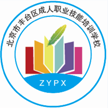 北京市丰台区成人职业技能培训学校
31.专业技术人员薪酬
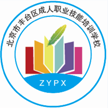 北京市丰台区成人职业技能培训学校
32.薪酬成本预算方法与控制方法
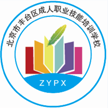 北京市丰台区成人职业技能培训学校
33.企业人工成本分析指标
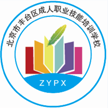 北京市丰台区成人职业技能培训学校
第九章  培训与开发
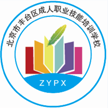 北京市丰台区成人职业技能培训学校
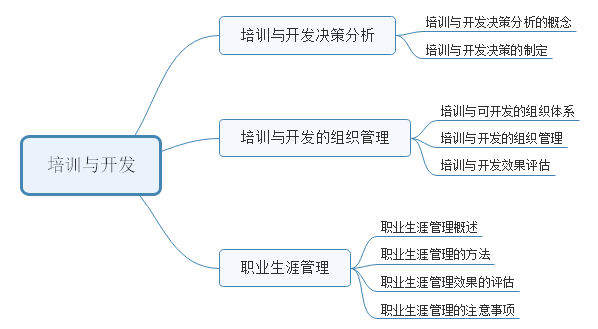 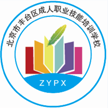 北京市丰台区成人职业技能培训学校
1.培训与开发决策分析
2.培训与开发的组织体系与管理
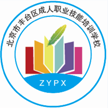 北京市丰台区成人职业技能培训学校
3.培训与开发部门的职能
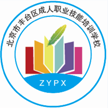 北京市丰台区成人职业技能培训学校
4.培训与开发效果的评估
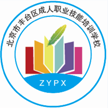 北京市丰台区成人职业技能培训学校
5.培训与开发效果的评估方法
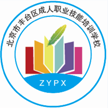 北京市丰台区成人职业技能培训学校
6.职业生涯管理的方法
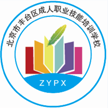 北京市丰台区成人职业技能培训学校
7.职业生涯管理的效果评估标准和注意事项
8.职业兴趣类型P85第六章第二节
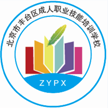 北京市丰台区成人职业技能培训学校
9.职业生涯发展阶段及主要任务
10.职业生涯锚概述P146表9-1
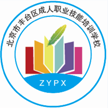 北京市丰台区成人职业技能培训学校
11.职业生涯锚类型
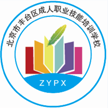 北京市丰台区成人职业技能培训学校
12.职业生涯锚的作用
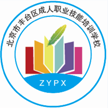 北京市丰台区成人职业技能培训学校
第十章  劳动关系
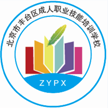 北京市丰台区成人职业技能培训学校
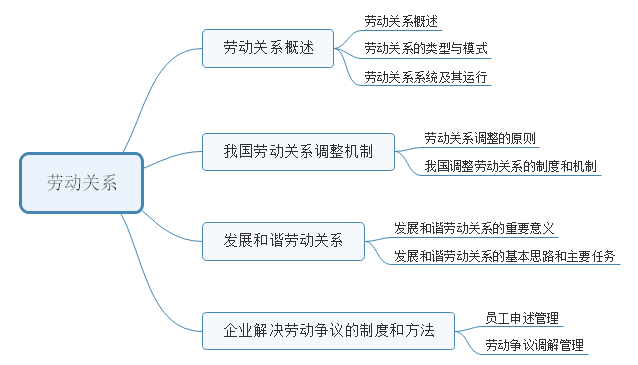 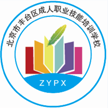 北京市丰台区成人职业技能培训学校
第一节  劳动关系概述
1.劳动关系的概念
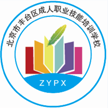 北京市丰台区成人职业技能培训学校
1.劳动关系的概念
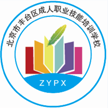 北京市丰台区成人职业技能培训学校
2.劳动关系的类型与模式
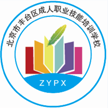 北京市丰台区成人职业技能培训学校
3.劳动关系系统及其运行
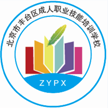 北京市丰台区成人职业技能培训学校
4.劳动关系运行的程序规则和实体规则
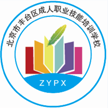 北京市丰台区成人职业技能培训学校
5.劳动者权利和义务
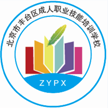 北京市丰台区成人职业技能培训学校
第二节  我国劳动关系调整机制
6.劳动关系调整的原则
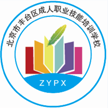 北京市丰台区成人职业技能培训学校
7.我国调整劳动关系的制度和机制
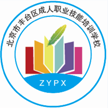 北京市丰台区成人职业技能培训学校
第三节 发展和谐劳动关系
8. 发展和谐劳动关系的重要意义
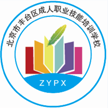 北京市丰台区成人职业技能培训学校
9.发展和谐劳动关系的基本思路和主要任务
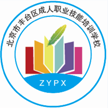 北京市丰台区成人职业技能培训学校
第四节  企业解决劳动争议的制度和方法
10. 员工申述管理
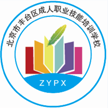 北京市丰台区成人职业技能培训学校
第四节  企业解决劳动争议的制度和方法
10. 员工申述管理
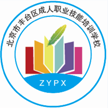 北京市丰台区成人职业技能培训学校
11.劳动争议调解管理
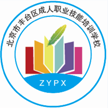 北京市丰台区成人职业技能培训学校
11.劳动争议调解管理
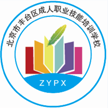 北京市丰台区成人职业技能培训学校
11.劳动争议调解管理
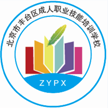 北京市丰台区成人职业技能培训学校
THANK